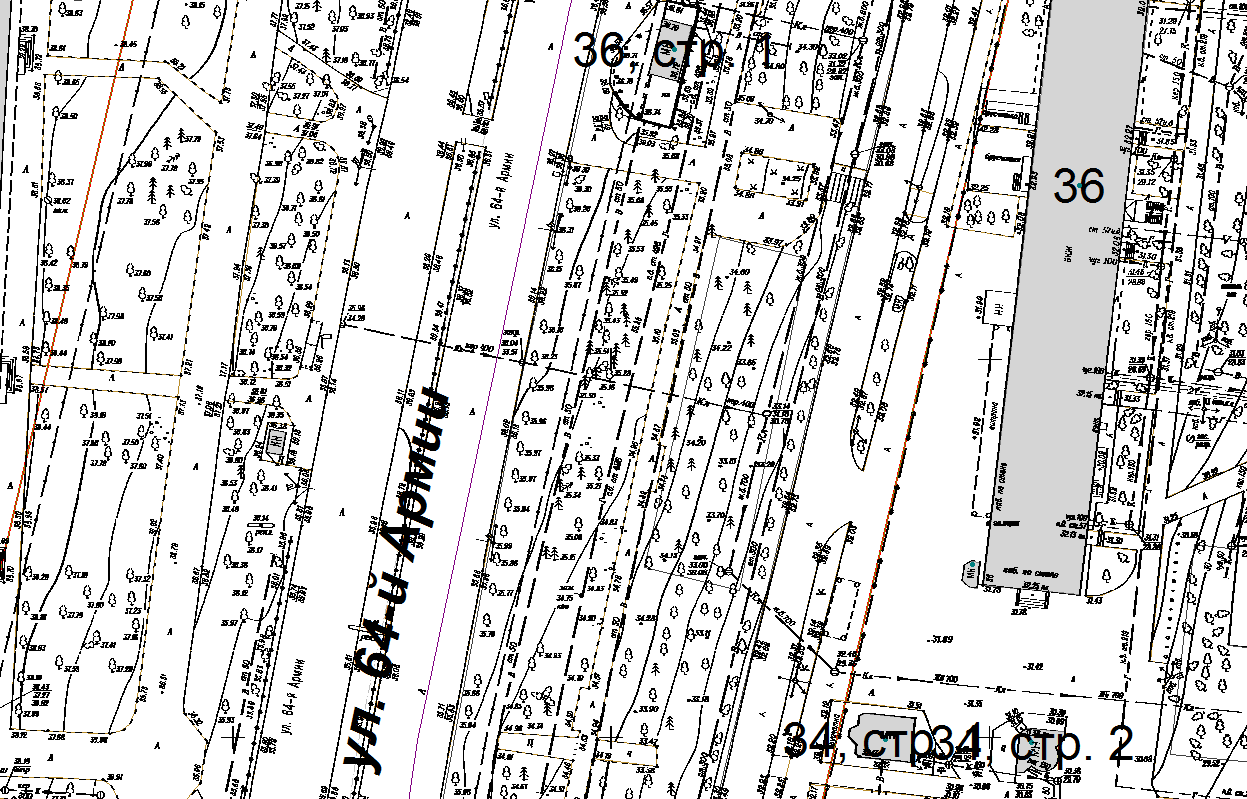 1.104
1.313
1.474
СОГЛАСОВАНО:
начальник отдела градостроительства и землепользования администрации Кировского района       _________________       М.С.Кузнецова